Spain – Granada – the Alhambra
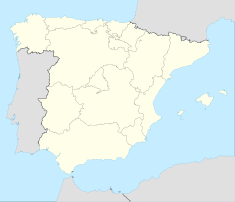 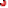 The Alhambra, the complete form of which was Calat Alhambra, is a palace and fortress complex located in the Province of Granada, Spain. It was constructed during the mid 14th century by the Moorish rulers of the Emirate of Granada in al-Andalus, occupying the top of the hill of the Assabica on the southeastern border of the city of Granada. The Alhambra's Moorish palaces were built for the last Muslim Emirs in Spain and its court, of the Nasrid dynasty. After the Reconquista (reconquest) by the Reyes Católicos ("Catholic Monarchs") in 1492, some portions were used by the Christian rulers. The Palace of Charles V, built by Charles V, Holy Roman Emperor in 1527, was inserted in the Alhambra within the Nasrid fortifications. It is now one of Spain's major tourist attractions.
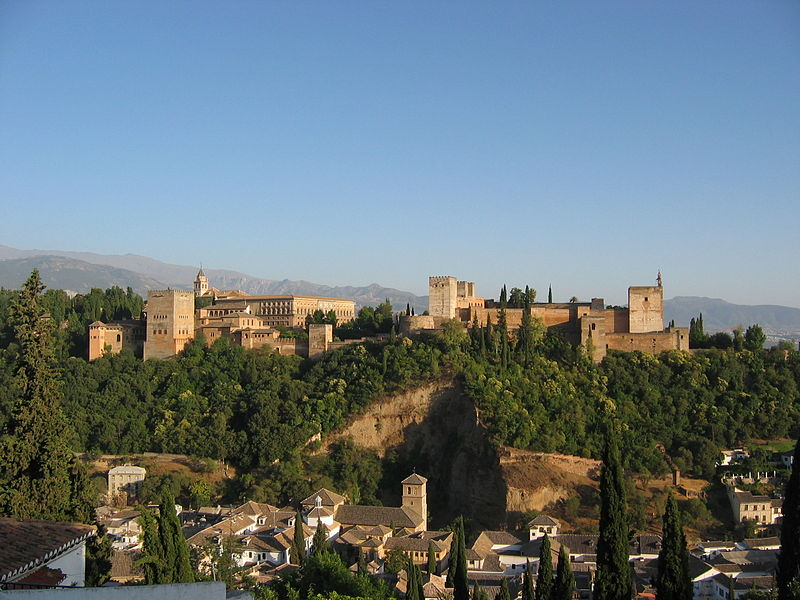 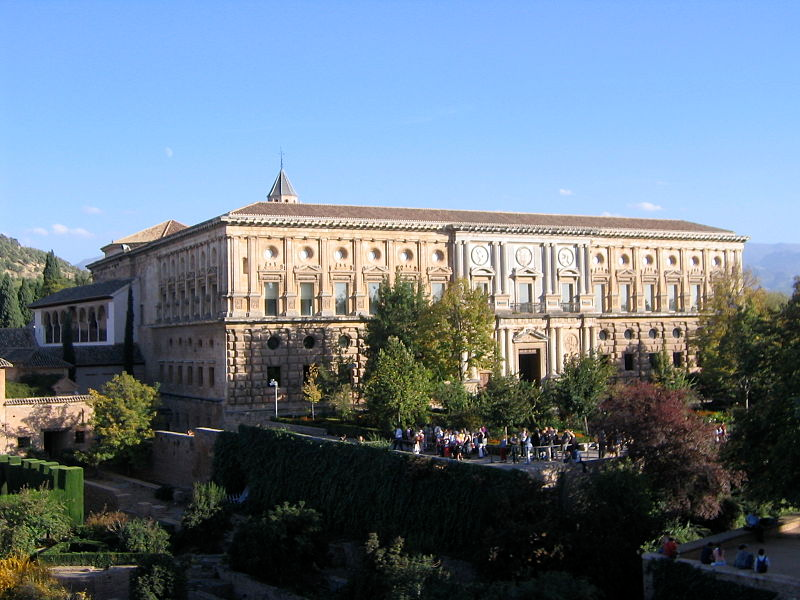 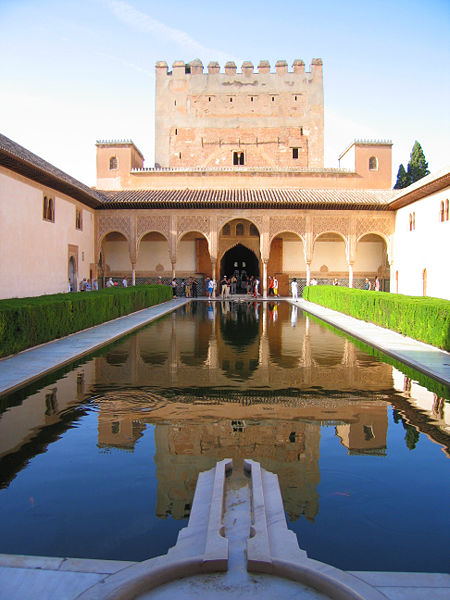 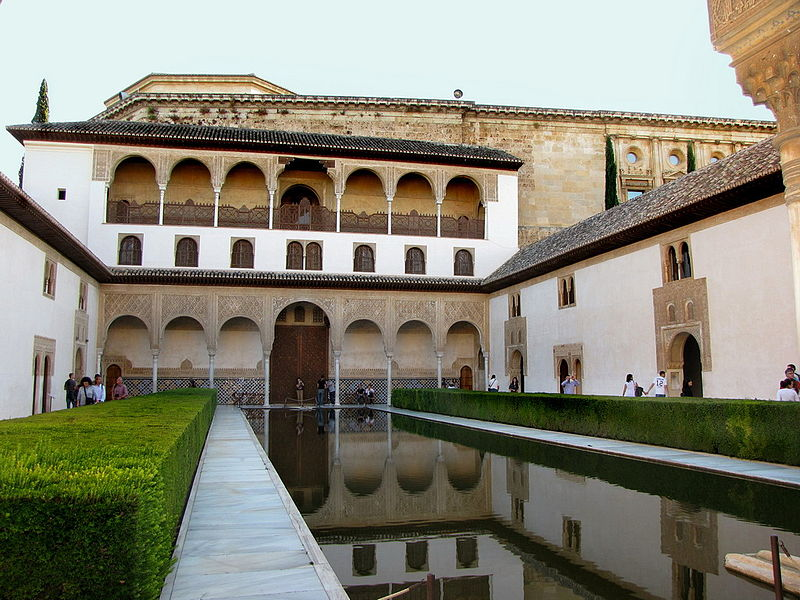 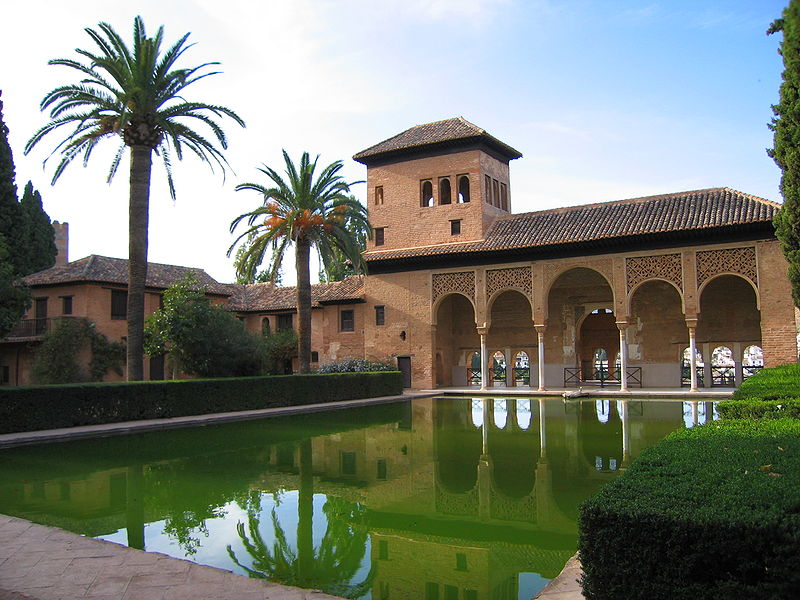 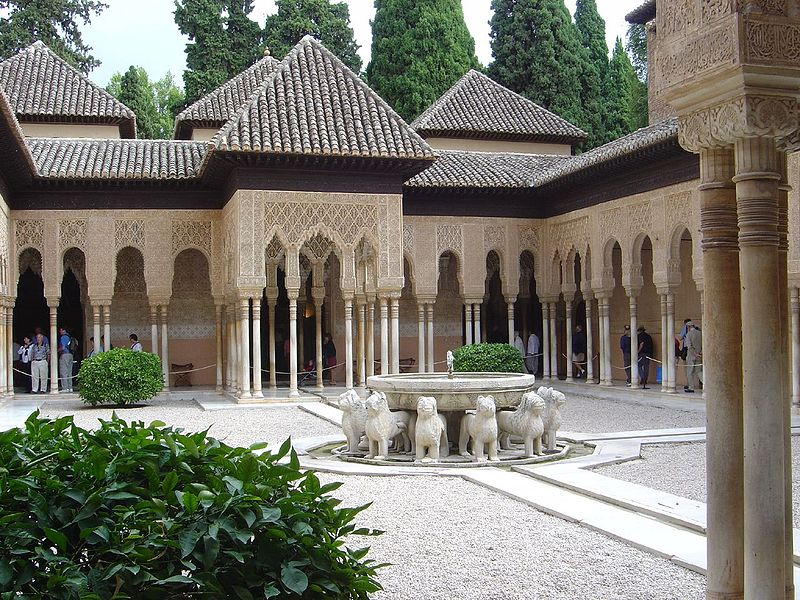 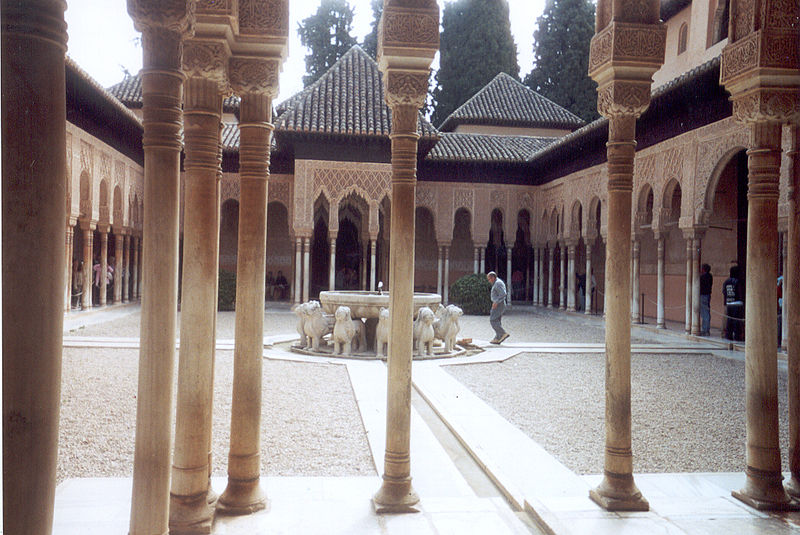 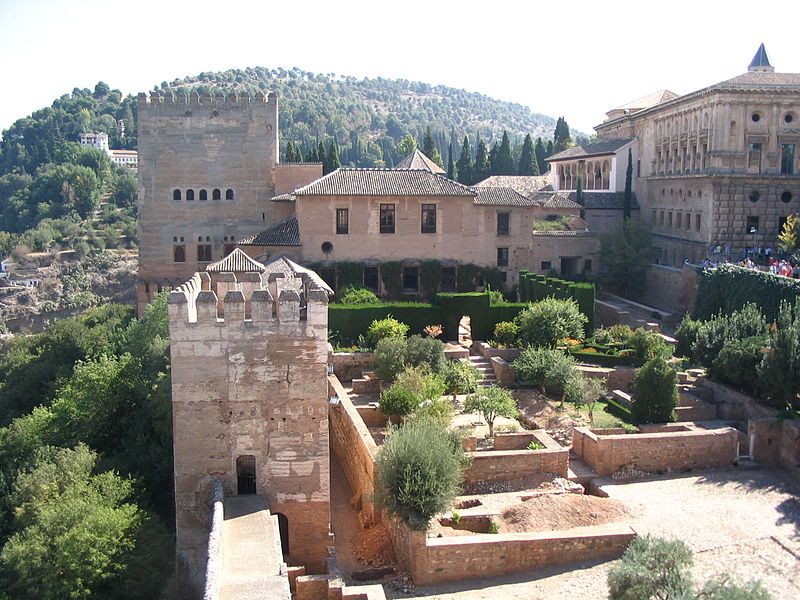 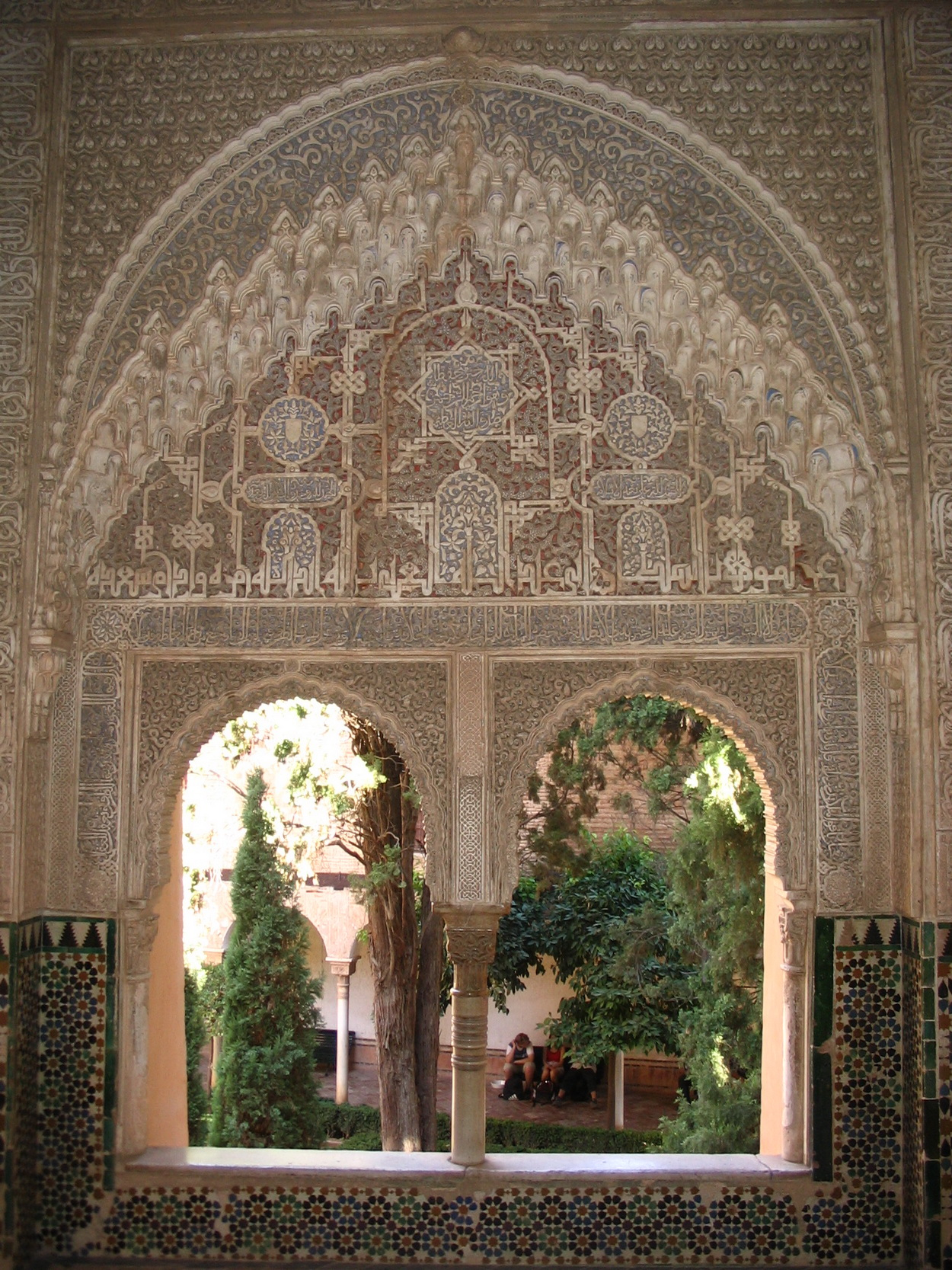 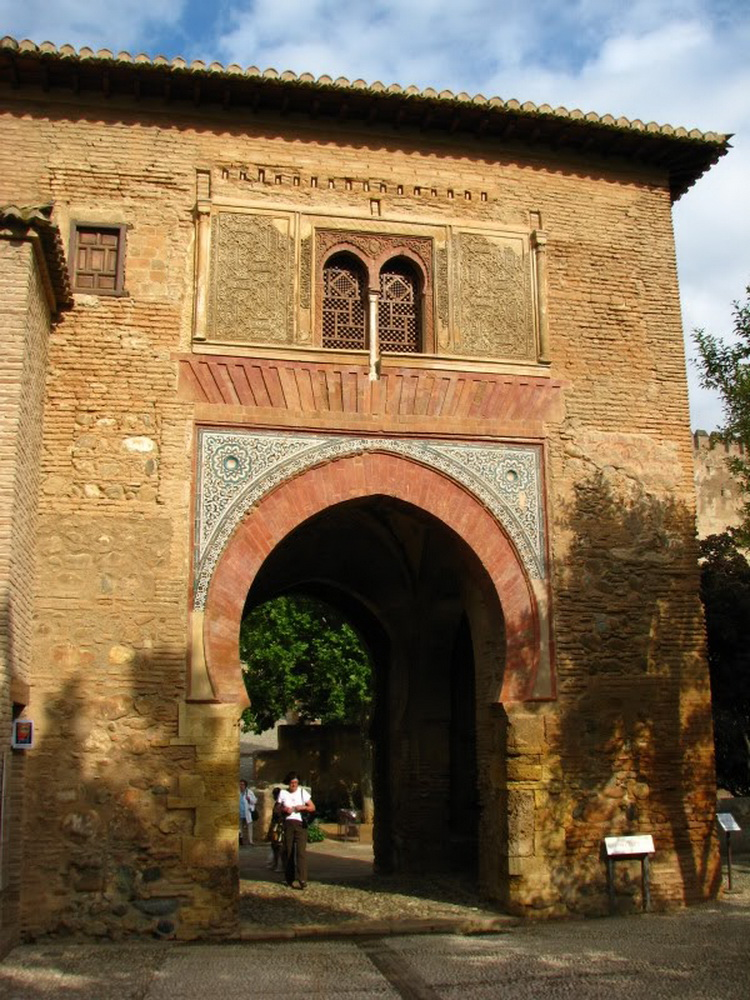 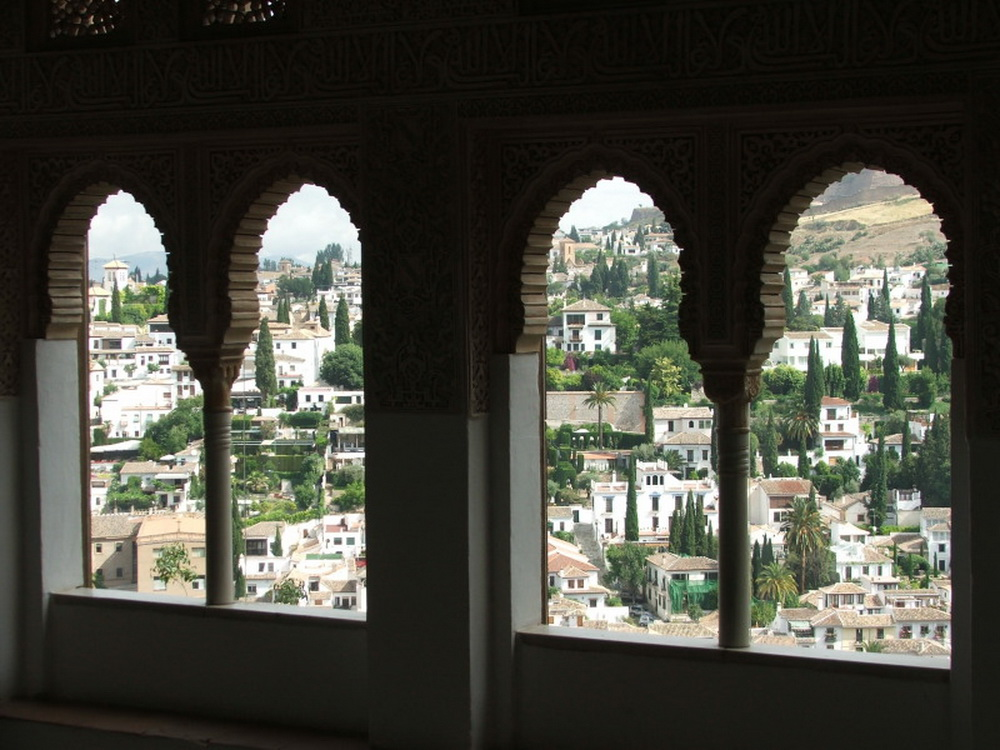 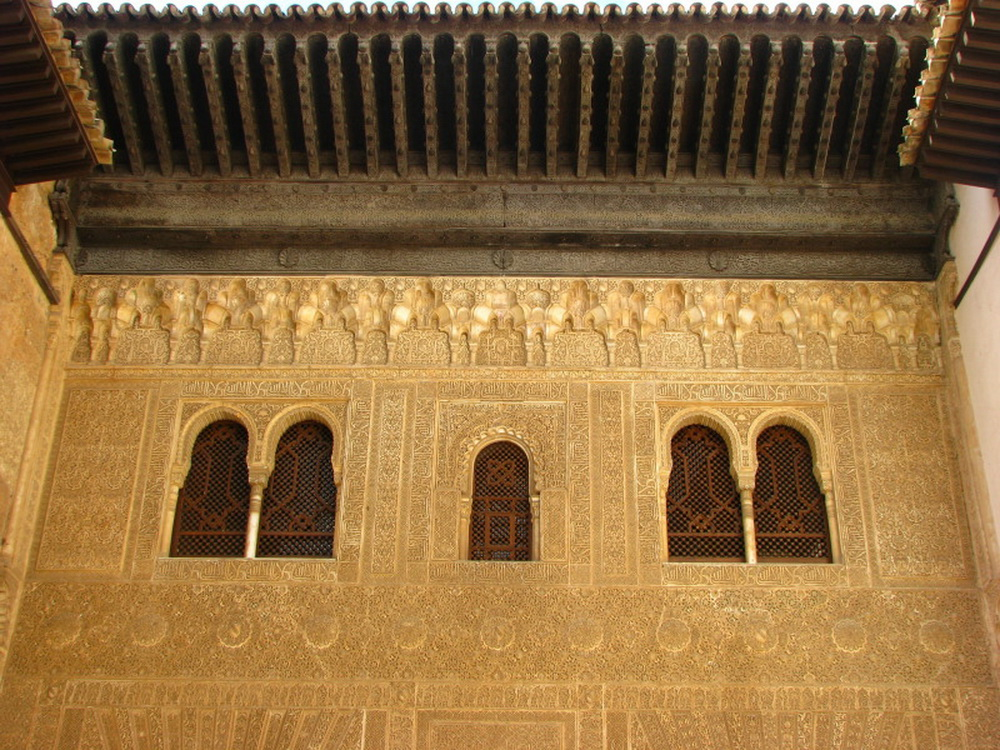 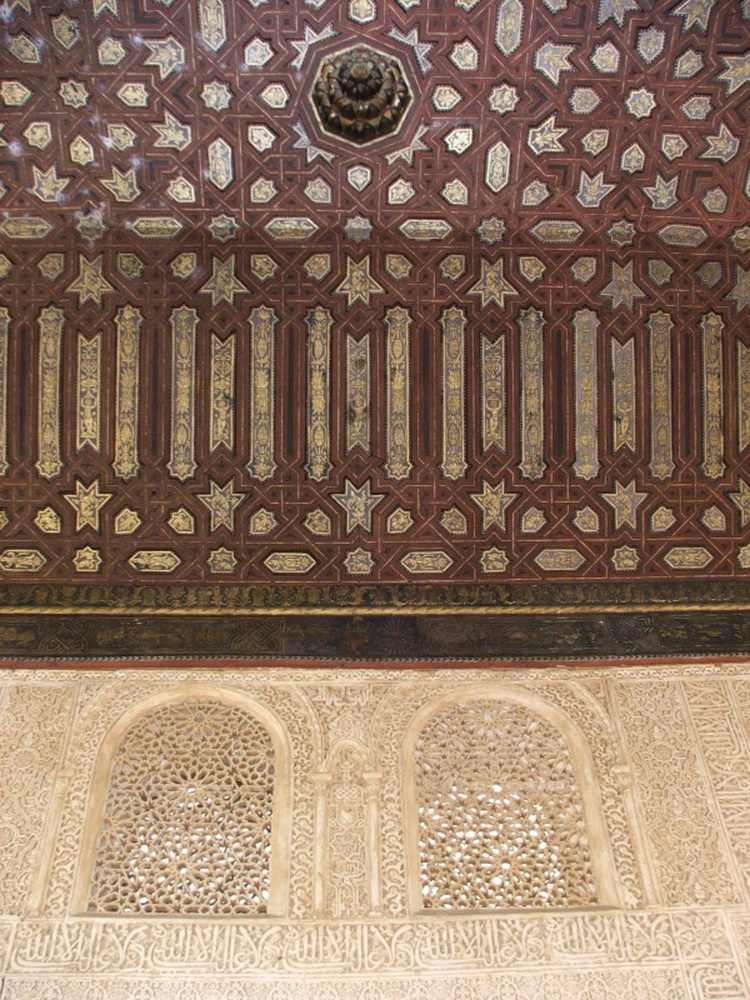 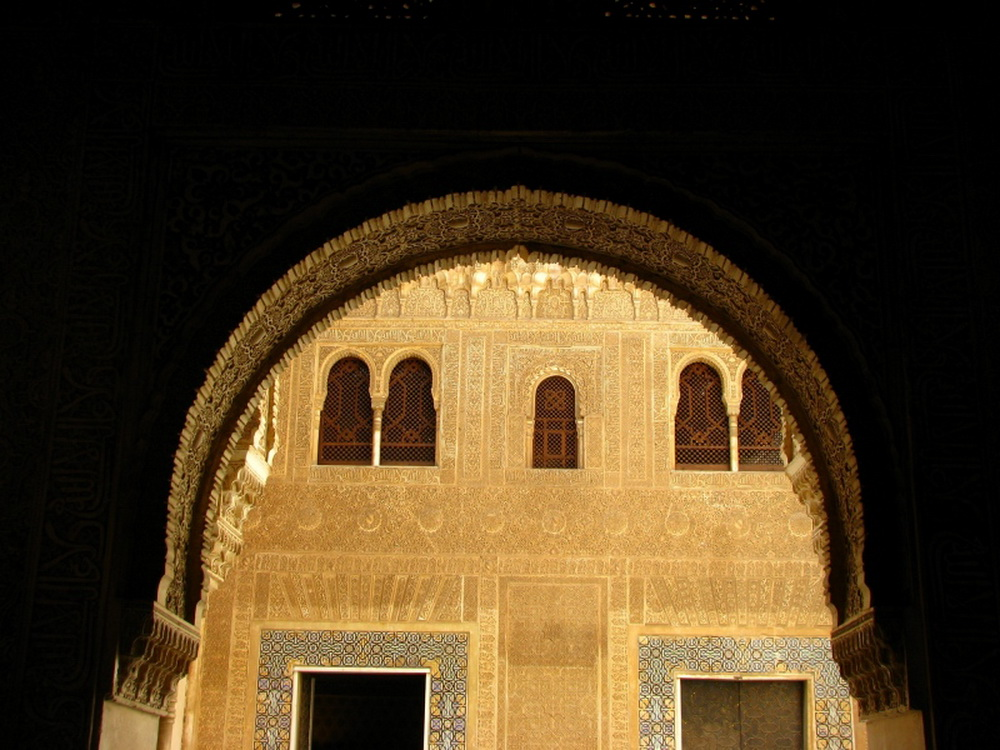 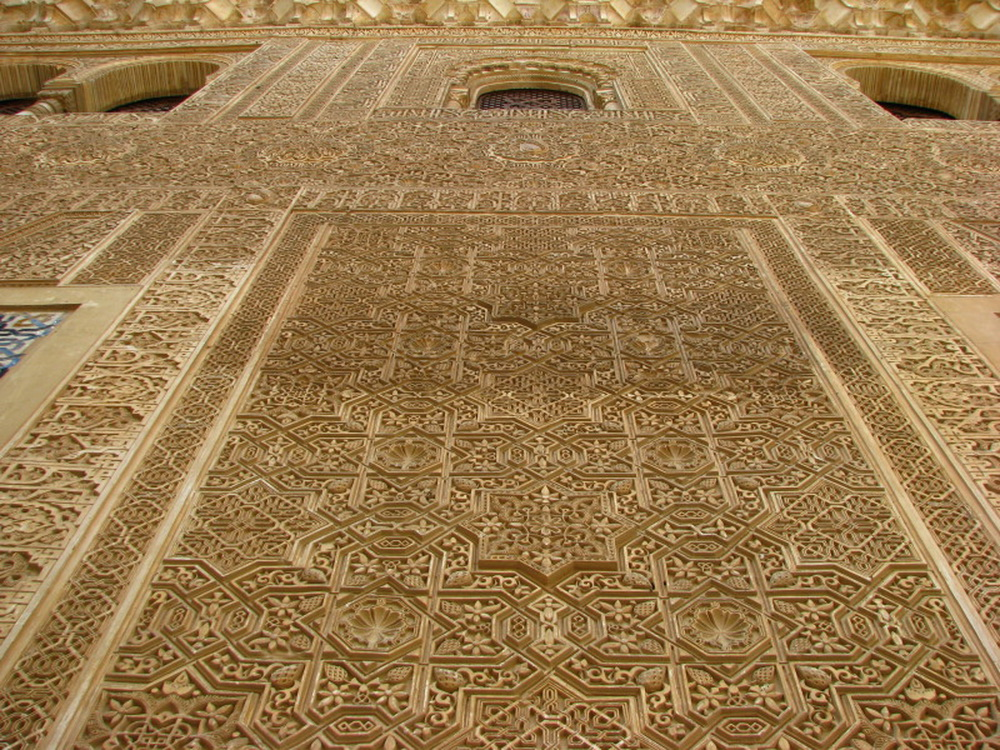 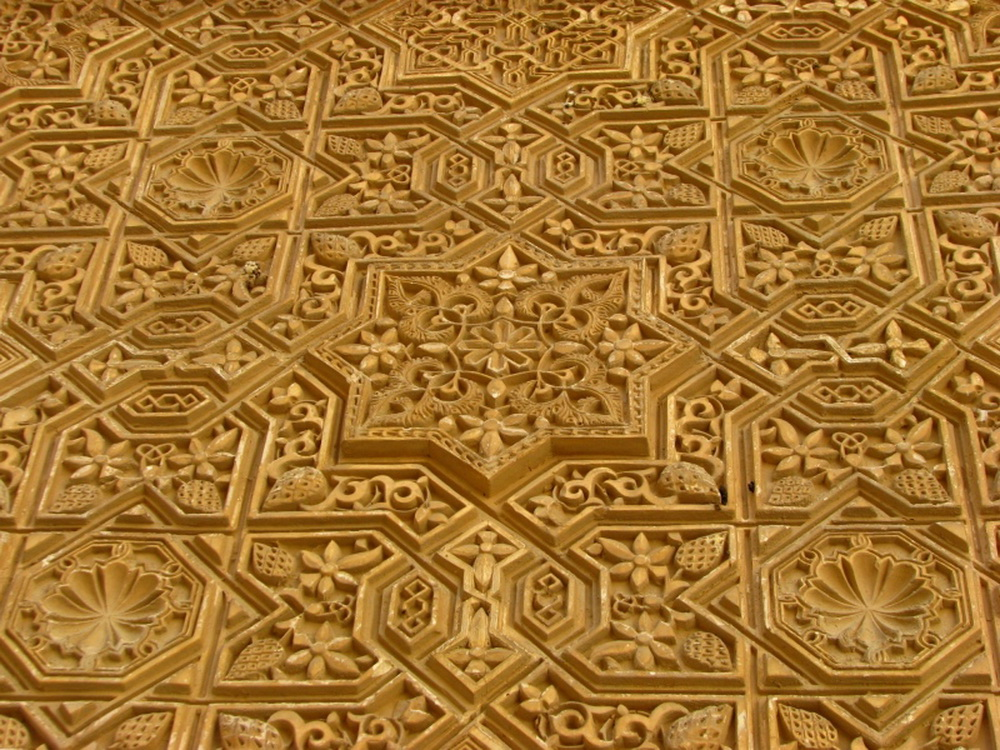 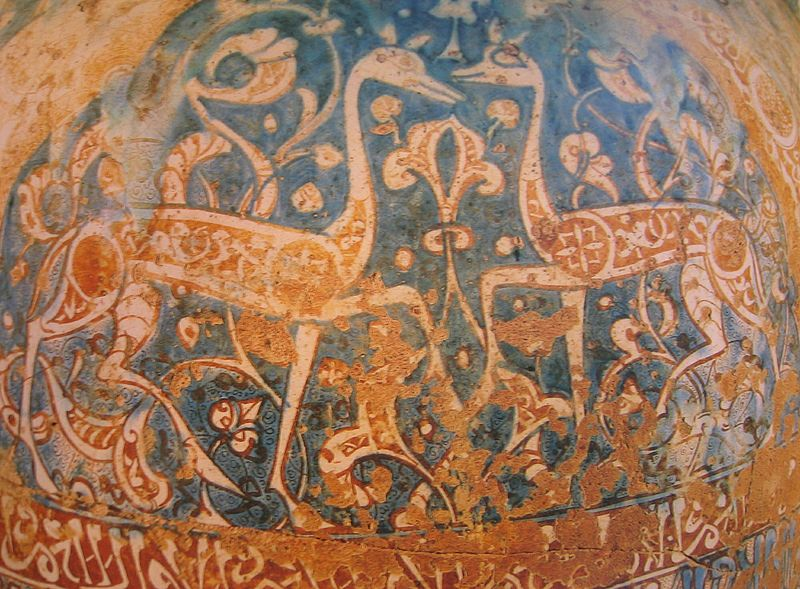 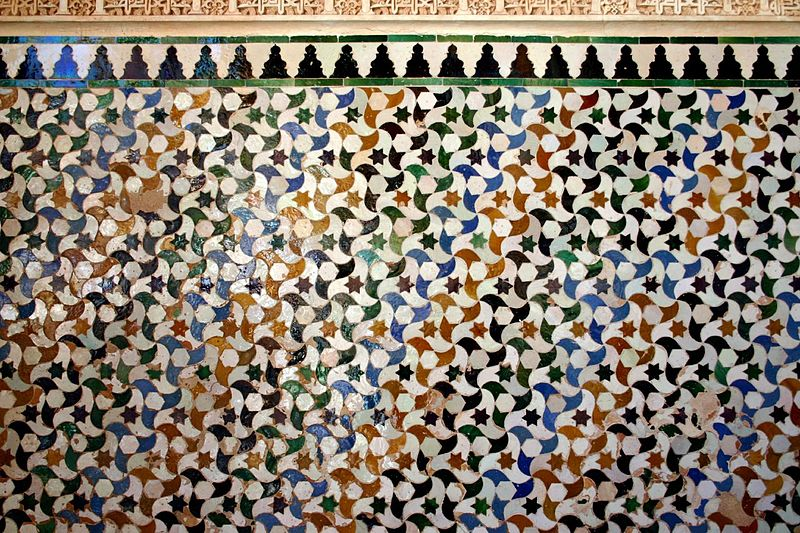 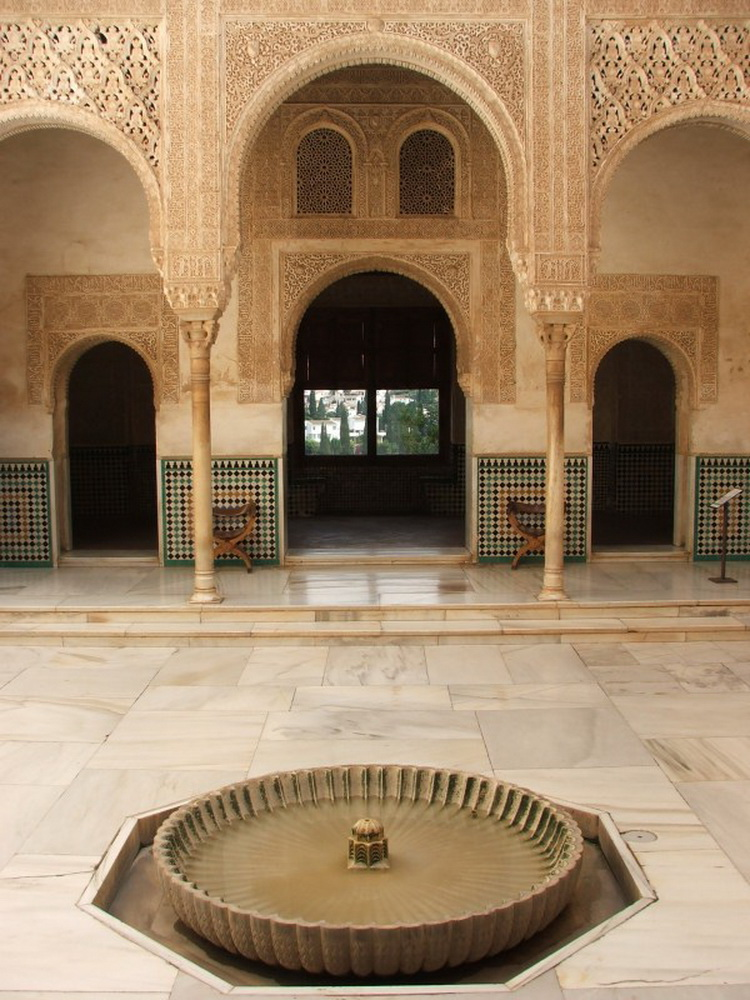 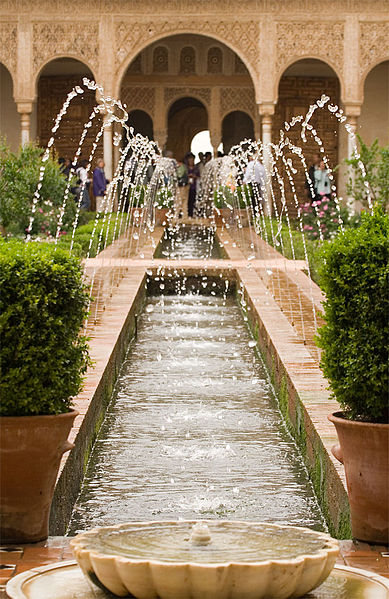 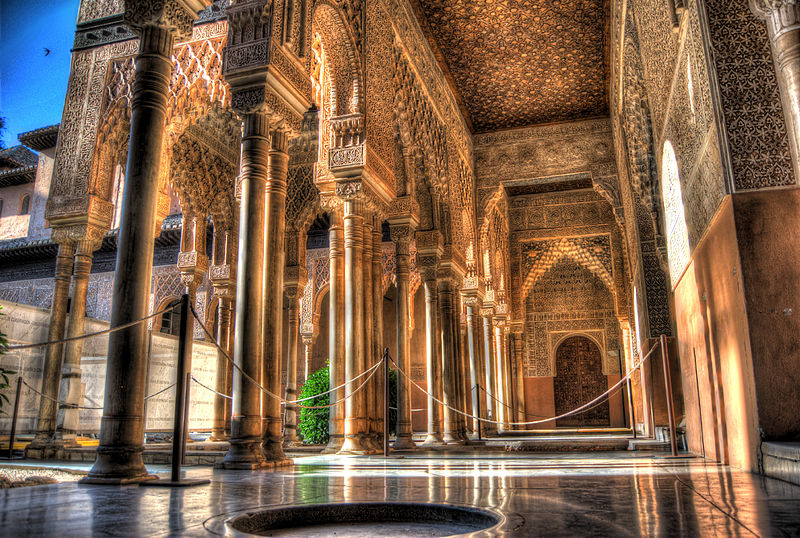 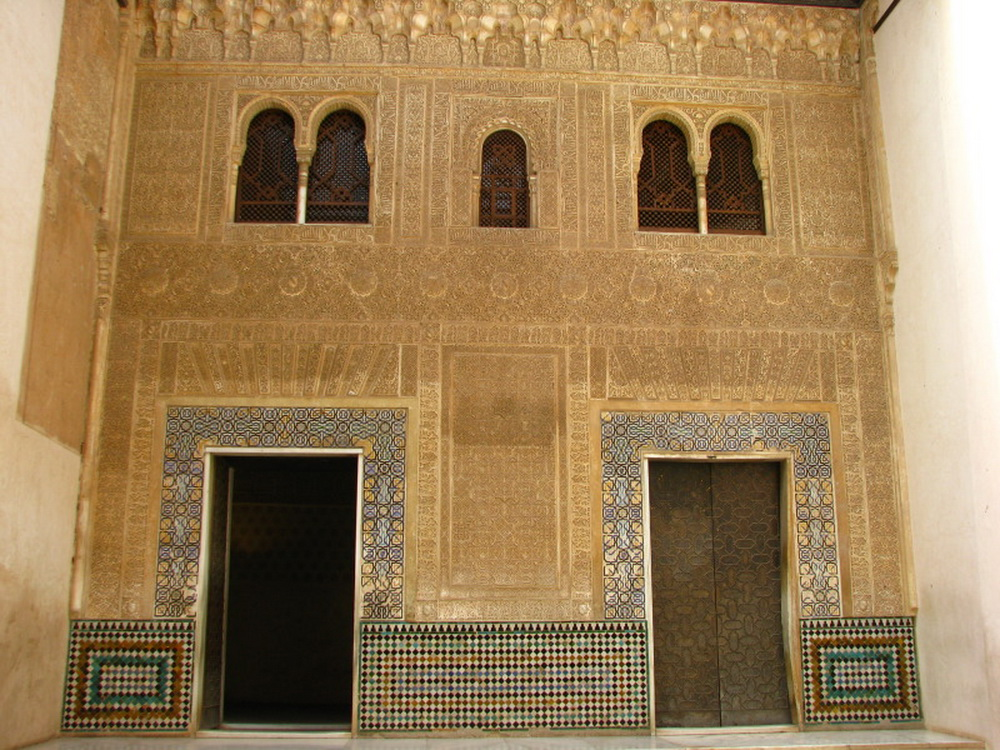 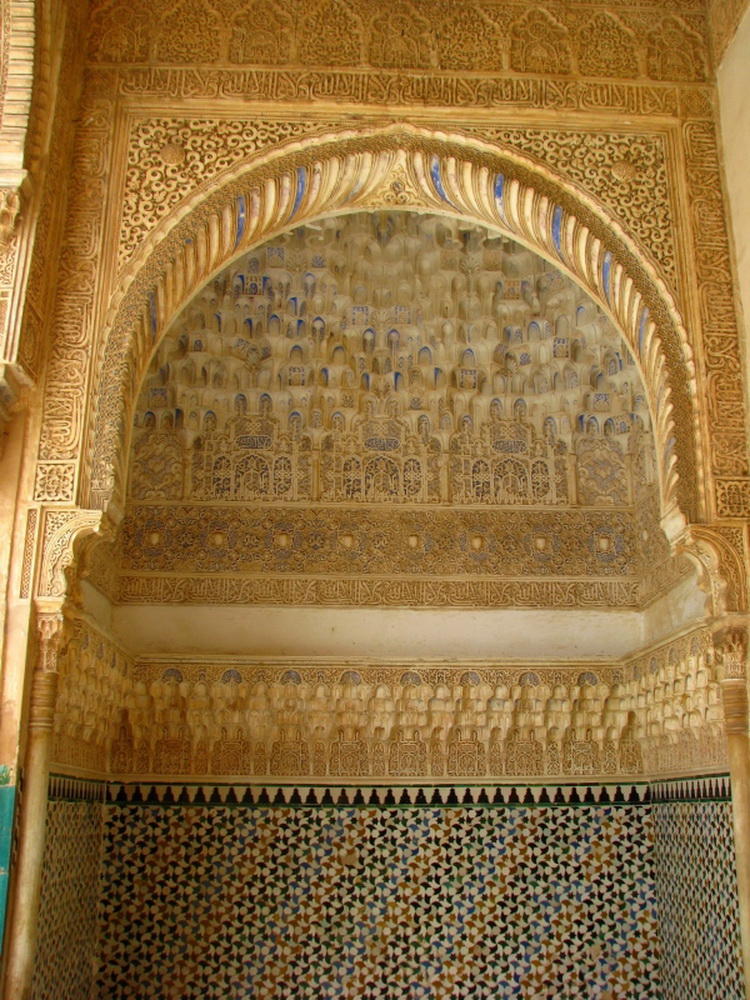 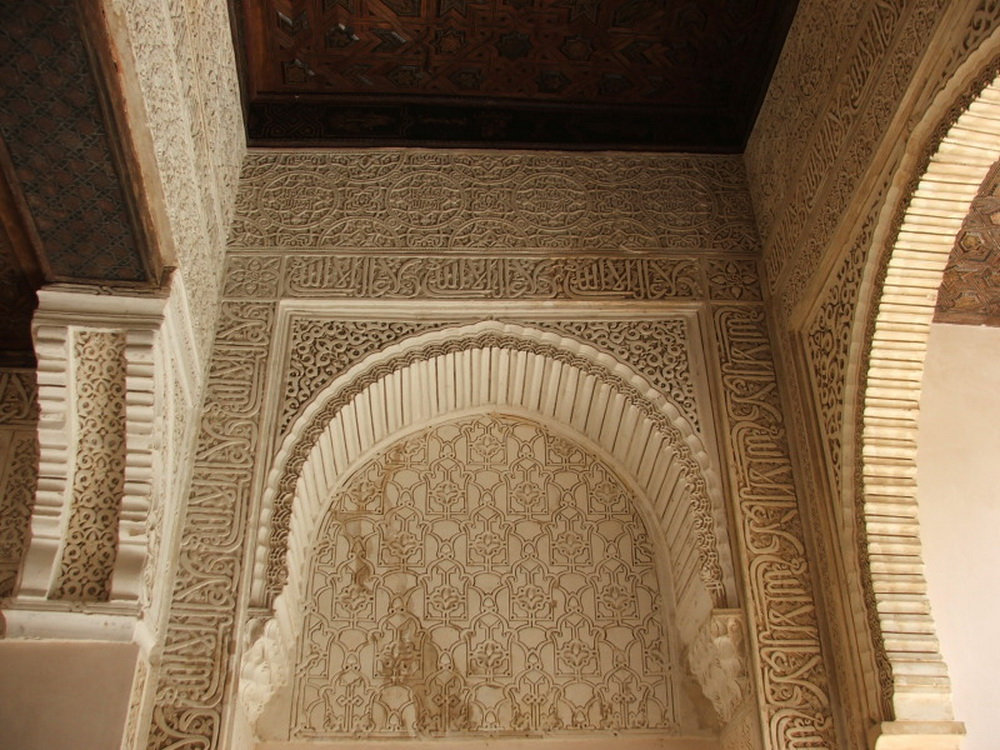 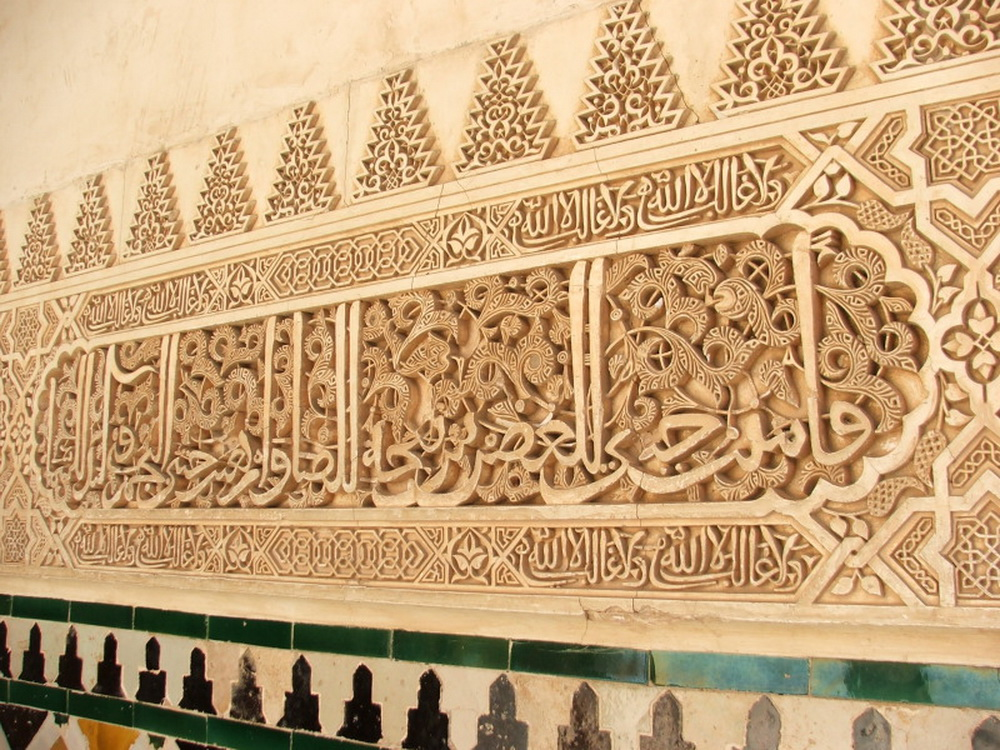 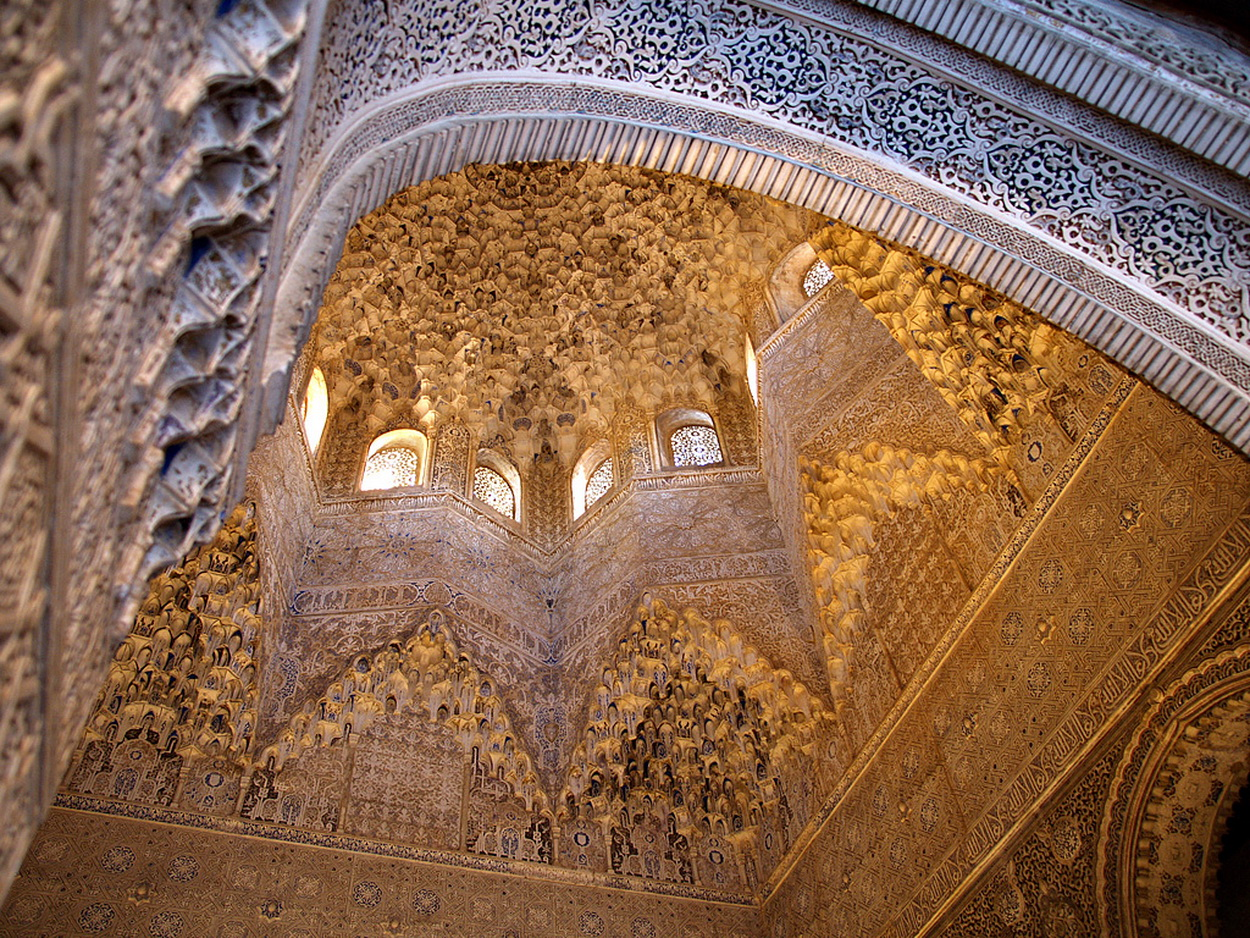 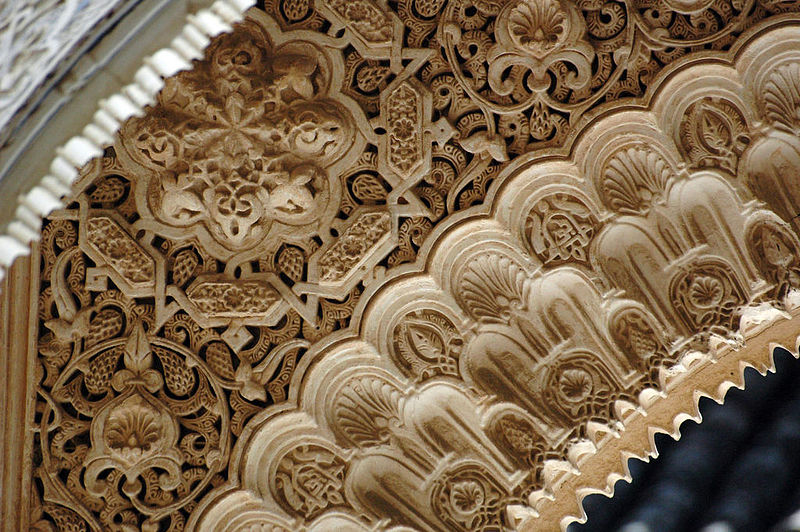 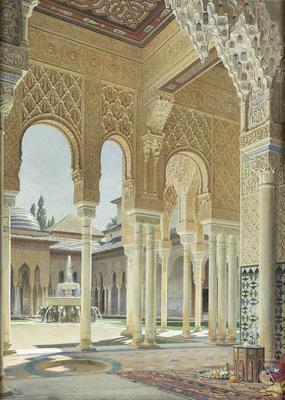 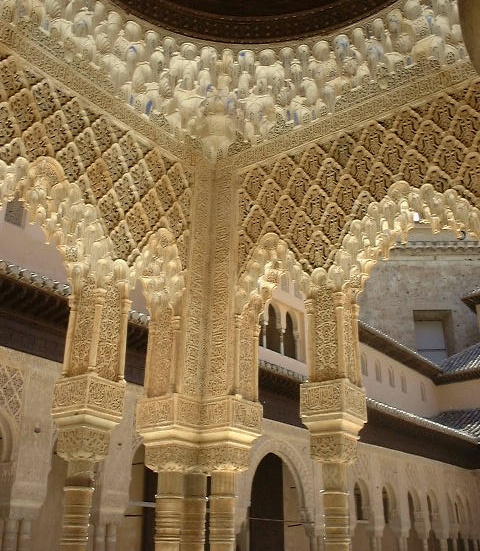